VIBRACIONES LIBRE AMORTIGUADAS DE UN GRADO DE LIBERTAD
Área Académica: INGENIERÍA MECÁNICA


Profesor(a): DR. MIGUEL ÁNGEL FLORES RENTERÍA


Periodo: JULIO – DICIEMBRE 2016
VIBRACIONES LIBRES AMORTIGUADAS DE UN GRADO DE LIBERTAD
INTRODUCCIÓN
En esta lección se abordará el tema de  vibraciones libre  amortiguadas en sistemas de un grado de libertad, correspondiente al curso de Vibraciones Mecánicas del sexto semestre de la carrera de Ingeniería Mecánica.
VIBRACIONES LIBRES AMORTIGUADAS DE UN GRADO DE LIBERTAD
INTRODUCCIÓN
Un sistema que vibra está constituido por elementos que tienen propiedades másicas o de inercia (almacenan energía cinética), elásticas (almacenan energía potencial) y de disipación de energía. 

Una vibraciones mecánicas es el movimiento de una partícula o cuerpo el cual oscila alrededor de su posición de equilibrio. 

La mayoría de la vibraciones son indeseables debido a que aumentan los esfuerzos y generan una pérdida de energía. Se clasifican como libres y forzadas.
VIBRACIONES LIBRES AMORTIGUADAS DE UN GRADO DE LIBERTAD
Vibración libre amortiguada, se presenta cuando un sistema oscila bajo la acción de fuerzas inherentes y con una pérdida de energía. 

La disminución de energía se conoce como amortiguamiento, en este caso se analizará el amortiguamiento viscoso. Cuando un sistema vibra en un fluido como lo es el aire, algún gas o aceite, la resistencia ofrecida por el fluido hace que se disipe energía en forma de calor.
En el amortiguamiento viscoso la fuerza de amortiguamiento es proporcional a la velocidad del cuerpo vibratorio.
VIBRACIONES LIBRES AMORTIGUADAS DE UN GRADO DE LIBERTAD
DEFINICIÓN DE LA ECUACIÓN DE MOVIMIENTO
Considere el sistema mostrado en la figura 1 y las siguientes suposiciones
La masa del sistema denotada por m es constante y totalmente rígida.
El resorte es lineal y de masa despreciable, se representa mediante una constante denominada k, La relación entre la fuerza y la deformación del resorte está dada por F = kd, en donde k es la constante de rigidez y d el desplazamiento.
Existe un amortiguamiento lineal representado por la constante de amortiguamiento c, la fuerza de amortiguamiento es proporcional a la velocidad de la masa Fa = cv.
El movimiento de la masa es de translación rectilínea.
VIBRACIONES LIBRES AMORTIGUADAS DE UN GRADO DE LIBERTAD
DEFINICIÓN DE LA ECUACIÓN DE MOVIMIENTO
El diagrama de cuerpo libre bajo las condiciones anteriores se muestra en la figura 2. 
Aplicando  la segunda ley de Newton y sumando las fuerzas actuantes en eje X, se obtiene.
Ordenando la expresión
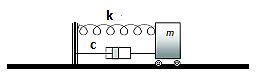 Figura 1
La ecuación 1 describe el movimiento vibratorio libre
amortiguado.
kx
ma
M
cv
Figura 2 D.C.L.
VIBRACIONES LIBRES AMORTIGUADAS DE UN GRADO DE LIBERTAD
VIBRACIONES LIBRES AMORTIGUADAS DE UN GRADO DE LIBERTAD
Caso 1
C = 0, lo cual da el siguiente resultado
Esta solución conduce a un sistema en equilibrio, el cual no es de interés en esta lección
Si se considera que t = 0 se obtiene
lo cual no es posible, equivale a afirmar que 1 = 0
Esta condición proporciona la ecuación característica del sistema
(4)
VIBRACIONES LIBRES AMORTIGUADAS DE UN GRADO DE LIBERTAD
VIBRACIONES LIBRES AMORTIGUADAS DE UN GRADO DE LIBERTAD
Con esto las raíces de la ecuación característica λ1,2 y el comportamiento de la solución de ecuación (8) dependen de la magnitud de amortiguamiento.
VIBRACIONES LIBRES AMORTIGUADAS DE UN GRADO DE LIBERTAD
Por identidad trigonométrica
Aplicando  identidades trigonométricas de suma de senos y cosenos
VIBRACIONES LIBRES AMORTIGUADAS DE UN GRADO DE LIBERTAD
Aplicando la condiciones inicial de velocidad se tiene que;
VIBRACIONES LIBRES AMORTIGUADAS DE UN GRADO DE LIBERTAD
La solución al sistema sub amortiguado es
La amplitud de la vibración se determina mediante la expresión
El ángulo de fase será igual a;
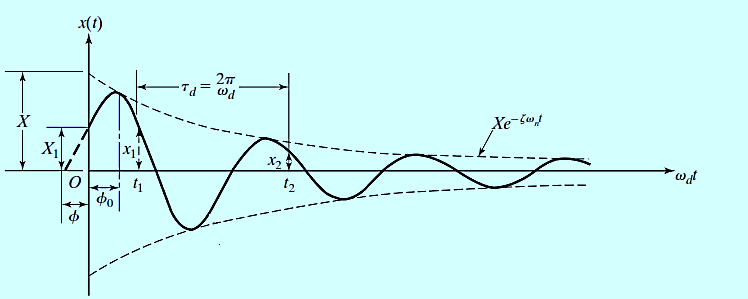 La figura 3 muestra el 
comportamiento de un
sistema sub amortiguado.
Figura 3
VIBRACIONES LIBRES AMORTIGUADAS DE UN GRADO DE LIBERTAD
Caso 2  Críticamente Amortiguado
VIBRACIONES LIBRES AMORTIGUADAS DE UN GRADO DE LIBERTAD
Caso 3  Sobre Amortiguado
VIBRACIONES LIBRES AMORTIGUADAS DE UN GRADO DE LIBERTAD
RESUMEN
VIBRACIONES LIBRES AMORTIGUADAS DE UN GRADO DE LIBERTAD
RESUMEN
VIBRACIONES LIBRES AMORTIGUADAS DE UN GRADO DE LIBERTAD
RESUMEN
VIBRACIONES LIBRES AMORTIGUADAS DE UN GRADO DE LIBERTAD
FIN
GRACIAS POR SU ATENCIÓN